Microbial Community Genomics
Introduction to the course:
Time plan, room plan, assessments
Shinichi Sunagawa
17-Sep-19
1
What to expect
Introduction to the research area of microbial community metagenomics
We will balance tutorials with REAL scientific research for the next 3.5 weeks
Things may not work out as planned
Your supervisor will be managing multiple projects as well as yours. Please be patient with them. If you have “spare time”, read papers, practice some of the skills you acquire, etc.
You will get out what you put in…
You are expected to work professionally and responsibly at all times
Shinichi Sunagawa
17-Sep-19
2
Important points for real research
Scientific Integrity
You will be working in an environment and with equipment that is shared with the Microbiome Research laboratory
Be respectful, do not enter experimental laboratories, etc.
Do not remove/modify any data on the systems that are unrelated to your work. If in any doubt ASK (we prefer stupid questions to stupid accidents!)
When doing original work, you need to document what you do, so that it is reproducible for anyone else
Take time to think and talk through course content so you understand what you are doing
Shinichi Sunagawa
17-Sep-19
3
Plan for the next 3 weeks
Learn basics of 16S rRNA data analysis

Interpret patterns of compositions shifts in human gut microbial communities during an intervention experiment




Identify and work on research questions you would like to address
16S rRNA gene-based analysis of human gut microbiota composition in samples from an intervention experiment. Samples were collected before during and after dietary intervention (high fat vs low fat/high protein). During intervention, participants received one pro-biotic dose of E. coli Nissle.
Shinichi Sunagawa
17-Sep-19
4
Methods
use of bioinformatics software and programming language R

use data from PCR-amplified 16S rRNA gene fragments to analyze microbial communities 

use command line software to analyze data

work on specific research questions in groups
Shinichi Sunagawa
17-Sep-19
5
Assessment
1) Written report in the format of a short scientific paper.  
Title, Abstract, Introduction, Methods, Results, Discussion (+Figure/Table)
Each student should prepare at least one figure/table with legends/headers
Each participant should produce their own introduction, results and discussion. Plagiarism will not be tolerated.
Font size 12, 1.5 line spacing. Maximum 10 pages in total including figures, legends and references.
	 Hand in by October 20th 2019.
2) Written exam
3) Oral presentation
Shinichi Sunagawa
17-Sep-19
6
Timing – week 1
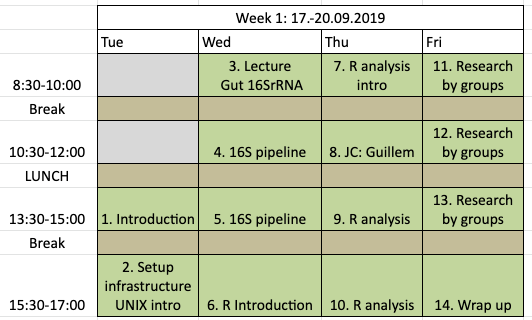 Notes: Institute of Microbiology seminar series: Wed 17:15; HCI J3 (usually) 
JC on Thursday, also on other weeks
Shinichi Sunagawa
17-Sep-19
7
Timing – week 2
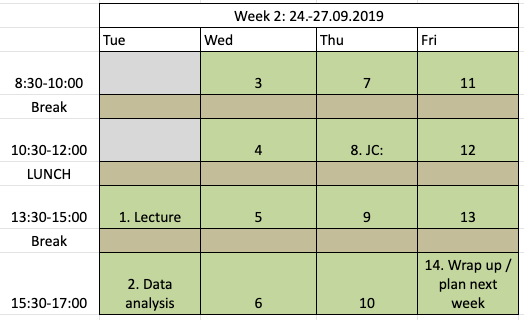 Notes: Institute of Microbiology seminar series: Wed 17:15; HCI J3 (usually) 
JC on Thursday, also on other weeks
Shinichi Sunagawa
17-Sep-19
8
Timing – week 3
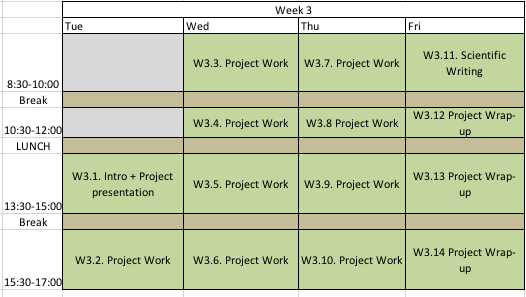 Notes: 	Institute of Microbiology seminar series: Wed 17:15; HCI J3 (usually) 
	JC on Thursday, also on other weeks
	Wolfgang Pauli Lectures on Tue, Wed, Thu https://pauli-lectures.ethz.ch/
Shinichi Sunagawa
17-Sep-19
9
Timing – week 4
Shinichi Sunagawa
17-Sep-19
10
Important room numbers
HCI (4th finger)
HCI F423 – Shini’s office
HCI F425A/B – Sunagawa lab offices

HPC F38.2 – Computer lab
Shinichi Sunagawa
17-Sep-19
11